SEWERAGE and URBAN DRAINAGE
Lecture 4 – Hydraulic Design of Sewers
Geremew Sahilu (PhD)
OUTLINE
Natural Methods of Wastewater Disposal
Primary Treatment of Sewage
Biological Treatment of Sewage
Tertiary Treatment System
History/Current Status 
Principle of Sanitation
Collection and Conveyance of Sewage
Wastewater flow rates
Hydraulic Design of Sewers
Sewer Appurtenances
Sanitary Engineering pumps
Geremew Sahilu (PhD)
2
Hydraulic Design of Sewers
Introduction
Hydraulic Formula
Minimum and Maximum Flows
Hydraulic Elements of Sewers
Storm Water Drains
Geremew Sahilu (PhD)
3
Hydraulic Design … Introduction
Hydraulic properties of sewage and water are considered identical in sewer design
Number of empirical formulae are used for flow sewage in pipes and channels
Formulas which are applicable in the design of water mains can not be adopted in the design of sewers due to the following :
Water  mains run under pressure and does not need gradient  and deep excavations while sewers on the other hand flow under gravity  and have to be laid with definite gradient in downward direction
Water flowing in water mains are practically free of solid particles while sewage contains large amount of settllable particles  hence the sewage must be laid at gradient that settlement of suspended particles does not take place and sewers are not choked
Geremew Sahilu (PhD)
4
Hydraulic Design … Formulae
Hydraulic Formula
Sewers are designed for flow under  gravity
There are various formulae to determine velocity in sewer
Charts, diagrams and graphs can be used to determine velocity in sewers
Geremew Sahilu (PhD)
5
Hydraulic Design … Formulae
Chezy’s Formula :
V = C (RS)1/2   
Where :   V = Velocity in m/sec
		        R = Hydraulic radius
                 S  = Slope of longitudinal gradient
		        C = Chezy’s Constant
       Chezy’s constant is complex which depends on size, shape, roughness, hydraulic radius and values of C can be obtained from

2. Kutter’s Formula – Gives Chezy’s Constant

C = (23 + 0.00155/S +1/n)/ (1 + (23 + 0.00155/S)n/R1/2)
Where R and S are as in Chezy’s formula and n = Rugosity factor or roughness coefficient
Geremew Sahilu (PhD)
6
Values of Kutter’s n
Geremew Sahilu (PhD)
7
Selected values of Chezy’s C
Geremew Sahilu (PhD)
8
Hydraulic Design … Formulae
3. Manning’s Forumla
		V = R2/3 S1/2/n
	Where V, R and S are as given in Chezy’s formula and
	n is the same as given by Kutter
Bazin’s Formula
	V = (157.6/(1.81 + K/R1/2))x(RS)1/2
	
	Where V, R and S are as given in Chezy’s formula and K is Bazin’s constant whose values for different surfaces are given in Table
Geremew Sahilu (PhD)
9
Bazin’s Constant K
As a rough guide for sewers K = 0.3 can be taken
Geremew Sahilu (PhD)
10
Manning ‘n’ values for various materials
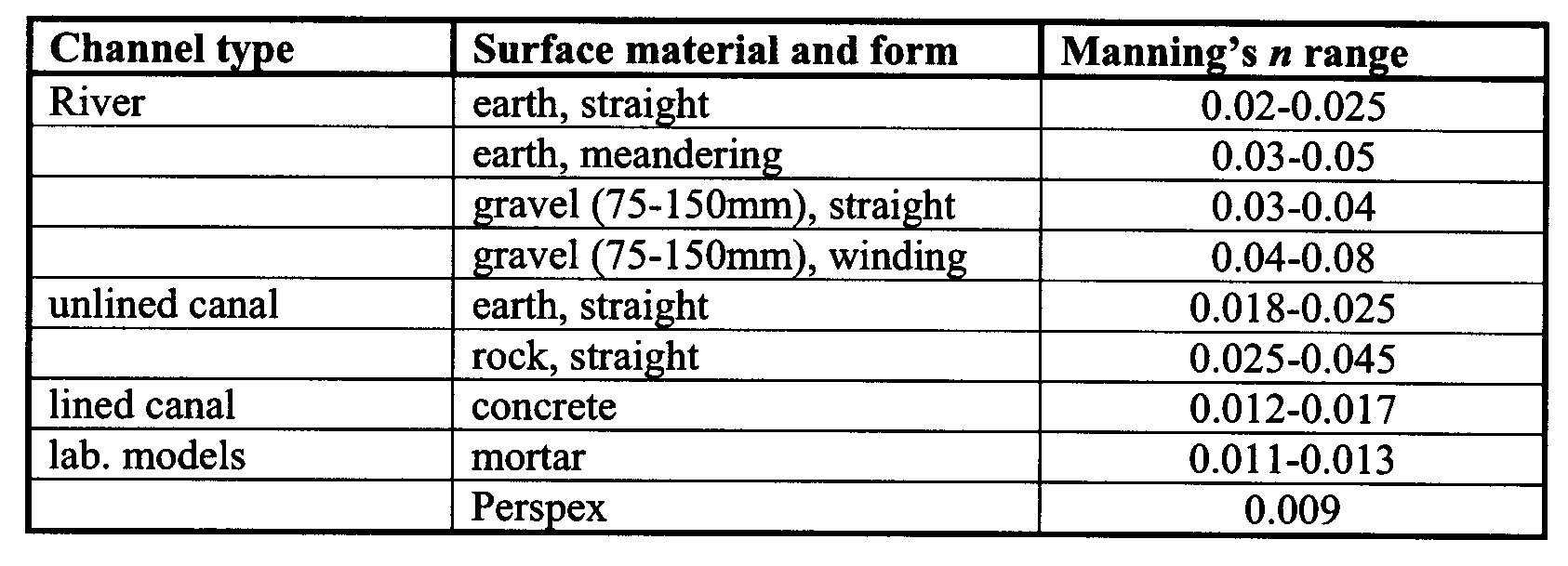 Geremew Sahilu (PhD)
11
Hydraulic Design … Formulae
5. Crimp’s and Burge’s Formula
	V = 83.45 R2/3 S1/2
	Where V, R and S are as given in Chezy’s formula and it is developed from Manning’s formula by putting value of n = 0.012; It is most commonly used in U.K.
6. Hazen and William’s Formula
	 V = 0.85 CR0.63 S0.54

C is constant whose values for different types of surfaces are given
Geremew Sahilu (PhD)
12
Values of C in Hazen and William’s Formula
Geremew Sahilu (PhD)
13
Hydraulic Design … Using Tables and Monograms
Design of Sewers can be simplified by using tables and/or  monograms
Various tables are developed using mainly Manning’s formula or its derivatives like Crimps formula
Usually tables are developed using fixed n = 0.013 and for other n values ratio is used to determine velocity or flow
Values for various grades can also be referred from such tables
Geremew Sahilu (PhD)
14
Hydraulic Design … Minimum and Maximum Velocity
Minimum Velocity
To avoid silting up and choking of sewers a certain minimum velocity has to be maintained
Such a minimum velocity is known as self-cleansing velocity
Self-cleansing velocity can not be maintained for 24 hrs as sewage flow fluctuates and during minimum flow generally velocity developed is less than self-cleansing 
To avoid trouble in sewers : having self –cleansing velocity at least once in a day if possible twice is necessary.
Geremew Sahilu (PhD)
15
Hydraulic Design … Minimum and Maximum Velocity
Minimum Velocity…
Shield formula 
V =((8K/f)((s -  )/  )gd1/2
Where f = Darcy’s coefficient of friction having a value of 0.03 for usual types of sewers
K = Characteristics of solid particles carried in suspension by sewage. Its values in SI units varies from 0.06 to 0.04 for organic and inorganic solids, respectively
 s = Specific gravity of the particles. For inorganic particles 2.65 and for organic 1.2
 = Specific gravity of transporting liquid which is water in the case of sewage – approximately 1.
g = gravitational constant
d = diameter of the particle to be carried in suspension in mm
Geremew Sahilu (PhD)
16
Hydraulic Design … Minimum and Maximum Velocity
Minimum Velocity…
Sewage usually contains particles of coarser sand 1 mm (S.G. 2.65) and organic solids of diameter of 5 mm (S.G. 1.2)
Velocity essential to keep this particles in suspension is 0.5 m/s hence sewers should be designed to develop at least 0.5 m/s 
For design purpose average velocity may be assumed twice the absolute minimum - 1 m/s
Geremew Sahilu (PhD)
17
Hydraulic Design … Minimum and Maximum Velocity
Minimum Velocity…
Besides transportation certain minimum velocity should be kept for:
Economical reasons since very low velocities require greater cross-sectional area for a particular flow
Hygienic and economical reasons since slow velocity implies longer time for the sewage to reach sewer outfall this makes the sewage stale and highly septic affecting sewer material and staff in handling 
Larger velocities are required to ensure that as soon as sewage is developed it reaches the outfall point within the shortest time possible while it is Fresh – which is easy to handle
Geremew Sahilu (PhD)
18
Hydraulic Design … Minimum and Maximum Velocity
Self-cleansing Velocity and Grades
Velocity of flow in sewers depends on 
Longitudinal slope or gradient
Hydraulic radius
Coefficient of Roughness
Coefficient of roughness is considered as constant for same sewer material hence slope and hydraulic radius are the major variables
For a particular depth and discharge the flow velocity is governed by slope.
Hence, determining the slope of sewer that will result in cleansing velocity the main task of a designer
Geremew Sahilu (PhD)
19
Gradient Values for specific velocities (according to Crimp’s and Burge’s Formula)
Geremew Sahilu (PhD)
20
Self-cleansing velocity for different sizes of sewer (Badwin Latham)
Geremew Sahilu (PhD)
21
Hydraulic Design … Minimum and Maximum Velocity
Limiting Velocities in Sewers
Sewers for domestic sewage should be designed that the velocity of flow does not go below 0.6 m/sec but in general velocity of 0.9 m/sec is desirable
Likewise, it is also desirable to limit velocity of flow to about 3 m/sec, though, greater  velocity will not usually create any adverse effect unless undesirable amount of grit is carried in the sewage
Geremew Sahilu (PhD)
22
Hydraulic Design … Minimum and Maximum Velocity
Limiting Velocities in Sewers
At higher velocities solid particles (grit) are dragged over the sewer causing rubbing action and damaging the sewer inner surface reducing the life time of sewer
In hilly areas such problem is prominent because of steep slope and presence of grit is more in sewage
Thus maximum velocity should be limited to avoid this phenomenon
Geremew Sahilu (PhD)
23
Limiting Maximum Velocities in Sewers that should not be exceeded
Geremew Sahilu (PhD)
24
Hydraulic Design … Effect of variation of flow
Effect of Variation in Flow on Velocity
Sewage flow in sewers is not constant but varies with time
Such variation affects, depth of flow which in turn has impact on hydraulic radius and hence velocity
Geremew Sahilu (PhD)
25
Hydraulic Design … Flow in partially filled sewer
Patterns of variation in velocity and other characteristic of flow are function of the sewer shape
Mostly circular sewers are used and their pattern of velocity and other characteristics are dealt with here
D

d
Geremew Sahilu (PhD)
26
Hydraulic Design … Flow in partially filled sewer
Fig. shows circular sewer running partly full
Let  be the angle subtended by sewer surface at the centre of the sewer
Let D = Sewer diameter
A = Cross-sectional area of full sewer = ( /4 ) D2
P = Perimeter of the full sewer = D
V = Velocity of flow when running full
Q = AV = Discharge while flowing full
Geremew Sahilu (PhD)
27
Hydraulic Design … Flow in partially filled sewer
When flowing partially full let,
d = depth of flow
a = Cross-sectional area of flow
p = wetted perimeter
v = Actual velocity of flow
q = av = discharge when running partially full
Units of various features of sewer running full and partially full are the same
Geremew Sahilu (PhD)
28
Hydraulic Design … Flow in partially filled sewer
From the fig.  d = D/2 – (D/2) cos /2 
cos /2 = (1- 2d/D)
Proportionate depth = d/D = ½ (1 - cos /2 ) …. (Eqn. 1)
a = ( /4 ) D2  x (/360) – ((D/2) cos /2 )((D/2) sin /2 )
= ( D2  / 4)(/360 - sin /2 )
Proportionate area  = a/A = ( D2  / 4)(/360 - sin /2 )x4/ D2 
/360 - sin /2/ 	(….. Eqn. 2)
Proportionate perimeter = p/P = /360    … (Eqn. 3)
Geremew Sahilu (PhD)
29
Hydraulic Design … Flow in partially filled sewer
Hydraulic Radius = Area / Perimeter
Proportionate Hydraulic Radius = Proportionate Area/Proportionate wetted perimeter
= (/360 - sin /2)  / (/360 )
=  (1 - sin  x 360/2) …..(Eqn. 4)
As per Manning’s formula velocity of flow for a particular flow  varies as R2/3
 = Proportionate Velocity = Proportionate hydraulic radius (R2/3 )
= (1 - sin  x 360/2) 2/3 …..(Eqn. 5)
Geremew Sahilu (PhD)
30
Hydraulic Design … Flow in partially filled sewer
Proportionate discharge = q/Q = av/AV = a/A x v/V
= Proportionate area x Proportionate Velocity
(/360 - sin /2) x (1 - sin  x 360/2) 2/3 …..(Eqn. 6)

In all six equations except  all are constant
By giving different values for  all six proportionate elements (hydraulic elements) can be calculated as shown in table.
Geremew Sahilu (PhD)
31
Hydraulic Design … Hydraulic Elements of Circular Sewer (Fair and Gegears Book)
Geremew Sahilu (PhD)
32
Hydraulic Design … Hydraulic Elements of Circular Sewer (Fair and Gegears Book)
The following can be concluded from the table
Kutter’s n is not constant with depth of flow and can reduce up to 20%
Circular sewer while running full or half full have the same hydraulic radius and velocity of flow thus discharge is exactly half of full capacity when it is flowing half
Maximum velocity of flow is not produced when the sewer is running full but at 81% of full depth.
Geremew Sahilu (PhD)
33
Hydraulic Design … Hydraulic Elements of Circular Sewer (Fair and Gegears Book)
Why?  As the depth of flow increases beyond mid-depth, the proportionate area rises more rapidly than proportionate wetted perimeter and this result in increasing the proportionate hydraulic radius and velocities to more than one
When the depth of flow decreases below the mid-depth, the reverse takes place – the area decreases more rapidly than the wetted perimeter and hence the proportionate hydraulic radius decreases to less than unity
Though the decrease in proportionate velocities will not be so sharp since the area is decreasing so fast, the discharge gets affected to the maximum
Geremew Sahilu (PhD)
34
Hydraulic Design … Design of partially filled sewer
As mentioned before, hydraulic parameters of sewer vary with depth of flow
Computation of area of flow, velocity, and discharge is difficult
Utilizing chart to determine these parameters is necessary
First step determining the area, discharge and velocity when the area is flowing full
Then the necessary multiplier for the partly flowing full is read from chart
Geremew Sahilu (PhD)
35
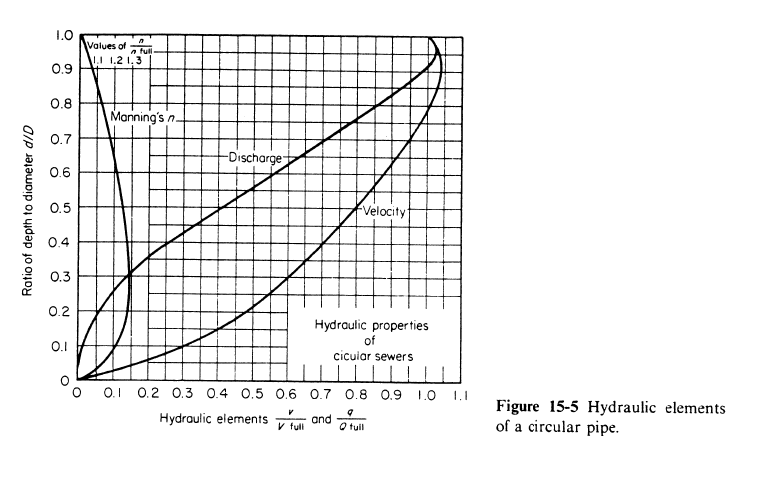 Geremew Sahilu (PhD)
36
Example 1
A combined sewer of circular section is to be laid to serve a particular area. Calculate the size from the following data
		Area to be served 		  = 100 hectares
		Population 			  = 90,000
		Maximum velocity of flow = 300 cm/sec
		Time of entry 		  = 3 minutes
		Time of flow 		  = 17 minutes
		Rate of water supply 	  = 240 l/c/d
		Impermeability factor 	  = 0.5
	Assume additional data where necessary
Geremew Sahilu (PhD)
37
…Example 1
Solution
Sewage
DWF (average) = 90000 x 240 /(24x60x60) = 250 l/s
Assuming a multiplying factor of 2,
Maximum discharge = 2 x 250 = 500 l/s
Storm water
tc = Time of Entry + Time of flow = 3 + 17 = 20 minutes
I = 76 / (t+10) = 76/(20+10) = 2.53 cm/hr = 25.3 mm/hr
Q = AIR/360 = 100x25.3x0.5/360 = 3.528 m3/s = 3528 l/s
Geremew Sahilu (PhD)
38
…Example 1
Combined Discharge 	= Sewage + Storm Water
 					= 500 + 3528
					= 4028 l/s
					= 4.028 m3/s
Assuming the sewer to run full at the time of maximum flow
Q = AV  A = Q/V = 4.028/3.0  but A = πd2/4
 d = 1.308 m, thus provide a circular sewer of d = 1.4 m
Geremew Sahilu (PhD)
39
Exercise
A circular sanitary sewer is designed to carry the maximum flow of  sewage while flowing 70% full at a velocity of 0.9. If the ratio of maximum/average and average/minimum flow are 2.5 and 2.0 respectively; Find out
The proportionate depth of flow and 
the velocities of flow generated at the time of (a) average and (b) minimum flow 
Variation in value of N may be neglected
Geremew Sahilu (PhD)
40
Why Circular pipes
Circular pipes the following advantages:
They are easily manufactured
A circular section gives the maximum area for a given perimeter, and thus gives the maximum  hydraulic radius when running full or half full; It is therefore the most efficient section at this flow condition (when compared with other sections) (if depth of flow is half full and above)
It is the most economical section since it utilizes minimum quantities of material
The circular section has uniform curvature all round, and hence it offers less opportunities for deposits
Geremew Sahilu (PhD)
41
Circular v/s egg shaped
Circular suitable when variation in discharge is not large /Separate system/ not for combined
For combined system egg shaped sewers are (also called ovoid sewers) are more suitable
Advantage is slightly higher velocity for low flow over a circular sewer of equal capacity
But has disadvantage
Unstable small end of egg down and should support the upper section weight
Difficult to construct
Expensive as more material is required
If no sufficient gradient not self cleansing 
Was used formerly but because of disadvantage it becomes obsolete these days
Geremew Sahilu (PhD)
42
Why open channel flow???
In Sewer lines there is limitation on depth of flow due to ventilation consideration?
Sewers are not designed to run full even at ultimate peak flows
Small size sewers up to 0.4 m dia up to half full
0.4 to 0.9 m dia at 2/3 full
> 0.9 at ¾ full
Sewer run under pressure only when they are designed as forced mains (pump) / and as inverted siphons
Geremew Sahilu (PhD)
43
Different formulas chronology
1775 : Chezy 
V = C (RS)1/2   
1869 : Kutter
C = (23 + 0.00155/S +1/N)/ (1 + (23 + 0.00155/S)N/R1/2)
1890 : Manning
V = R2/3 S1/2/n
1902 : Hazzen and Williams formula
V = 0.85 CR0.63 S0.54
Geremew Sahilu (PhD)
44